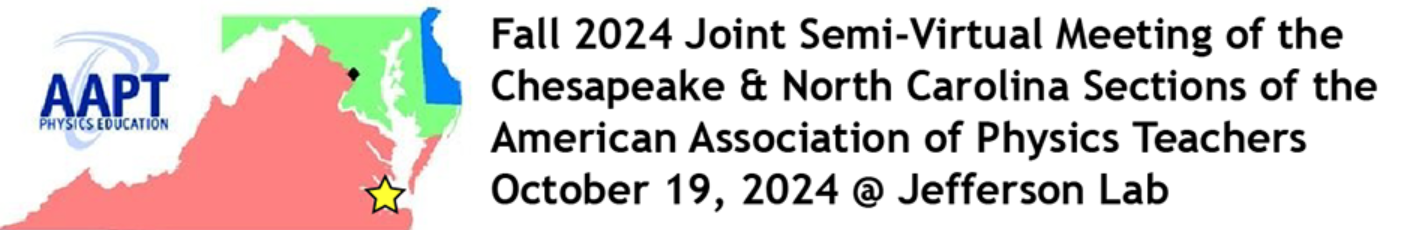 A Pilot Engineering Intro Course for the Early Engagement 
of First-Year Engineering Physics Majors 

Qi Lu, Yuriy Markushin, Mohammad A. Khan
 
Division of Physics, Engineering, Mathematics, and Computer Science (PEMaCS)
Delaware State University
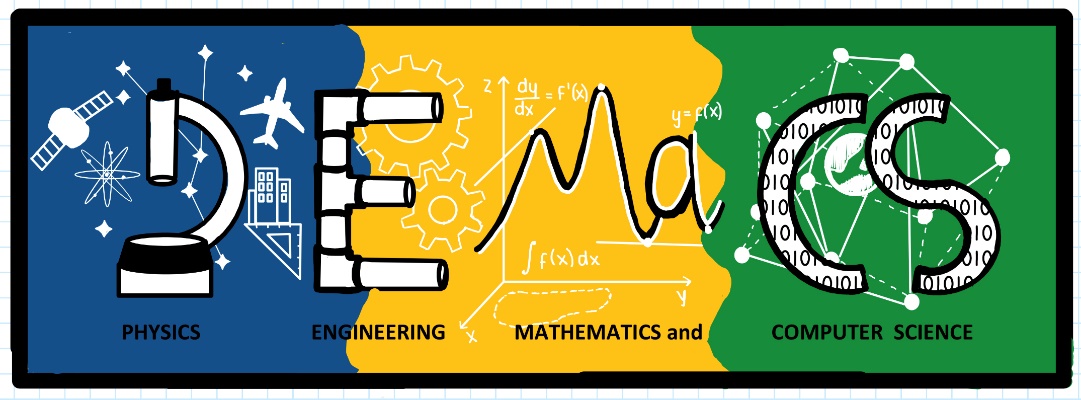 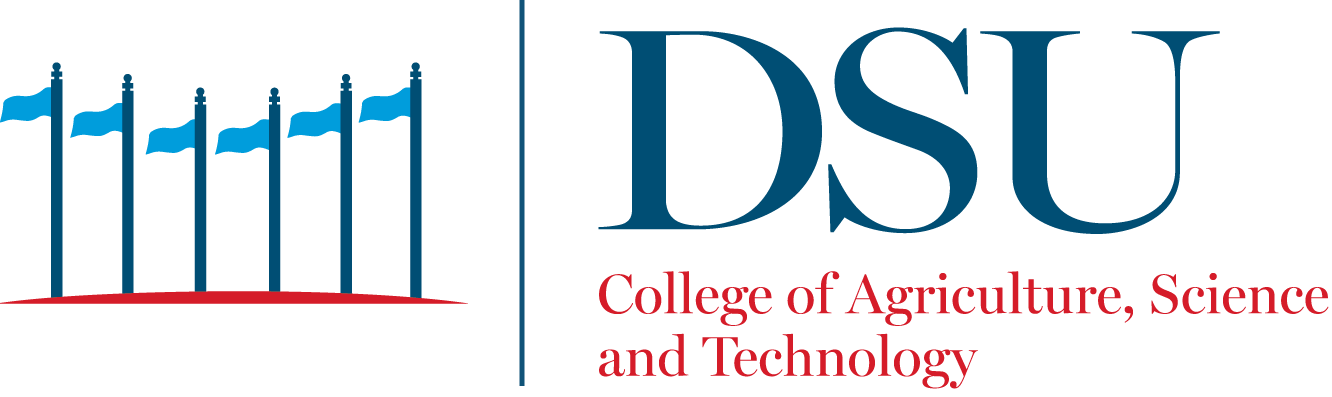 A Nationwide Trend…
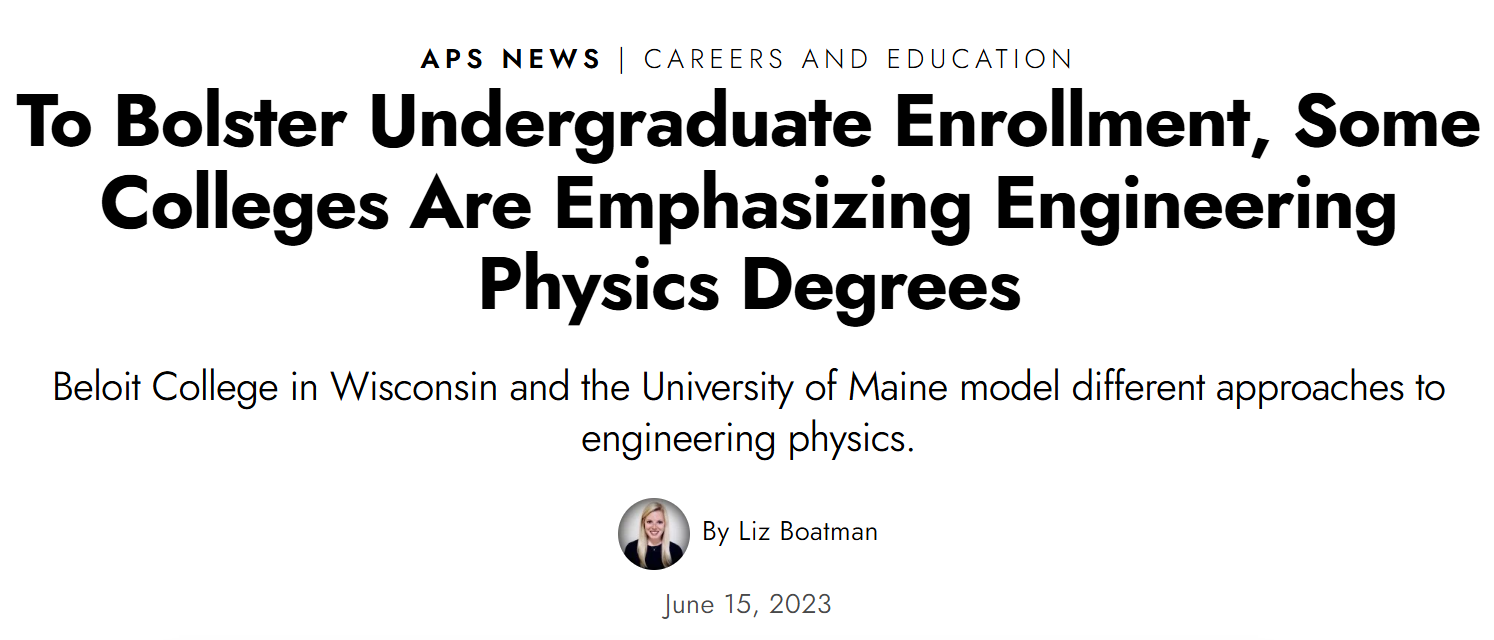 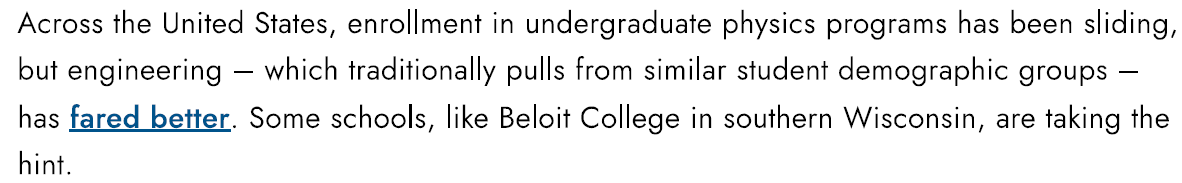 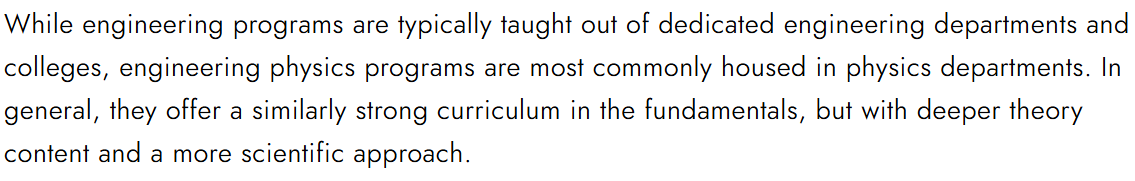 Physics and Engineering at DSU – Background and Numbers
2012
2018
Division of Physics, Engineering, Mathematics and Computer Science
Dept. of Physics & Pre-Engineering
Dept. of Physics & Engineering
We can do better!
Freshmen 4-year graduation rate ~20% 
90% African American students
Two programs: BS Engr Physics & BS Physics
Three tracks: Electrical Engineering, Bioengineering, Optical Engineering
Freshman physics majors < 10%
13 full-time faculty members (one fully administrative) 
adjuncts and teaching assistants
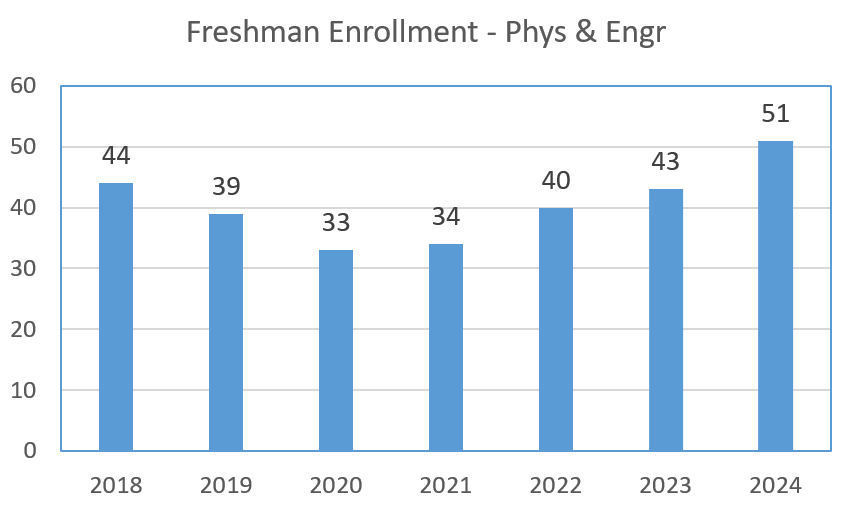 Freshmen Math Readiness in 2023 – Summary Report by Dr. Planchon
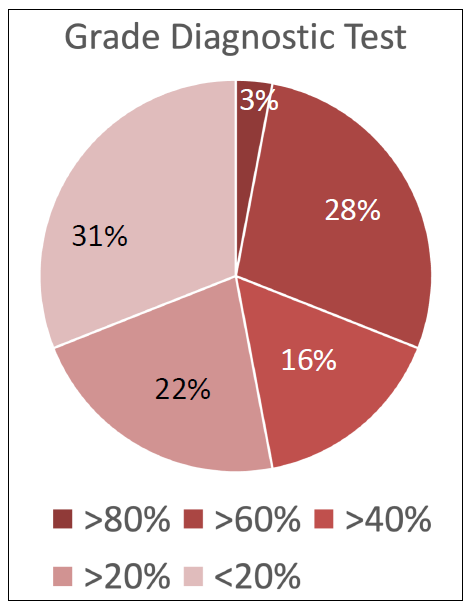 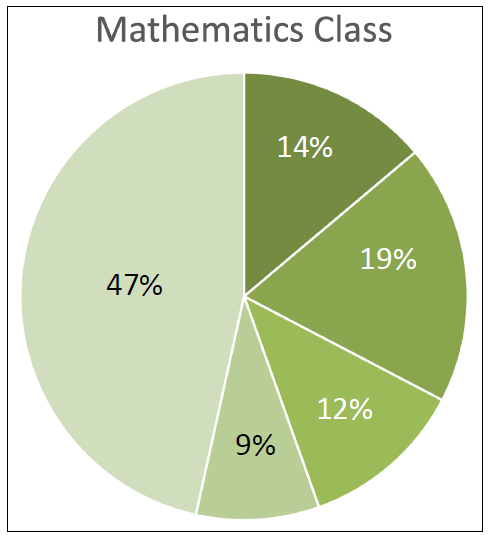 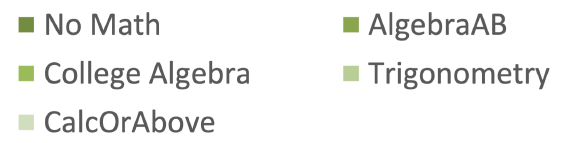 Outcome of a diagnostic math test
Only algebra and college algebra concepts 
To assess the math placement vs the math skills.
Considerations…
The main goals are to build up student skills and have them feel belonging to the same cohort/department.

Classes in our major: Most of our incoming students are only taking PHYS200 class in their first year. We should propose at least 2-3 classes in our major (not counting General Physics I) in their first semester. 

Math skills: Students should work on their mathematics skills outside of the remedial mathematics classes (Algebra / Coll. Algebra / Trig.). How to place our students in the same sections to enhance their sense of belonging?

Computer Science/Eng. Physics: Some students will change major to computer science based on their interest. The first-year experience should have some classes in common between ENGR/PHYS and CS so it is easier for students to change between majors.
Redesign the First Year Experience
First Year Pilot Courses
Introduction to Engineering Design I & II
Modeling the World I & II
Research Seminar and Professional Development I & II
Skills to know after Year 1 (Engineering/Computer Science)
Team Building
Critical thinking and Problem-solving
Data analysis & basic graphs
Basic electronics programming flow
Basic prototyping of electronics
Basics of optical and bioengineering
Machine Learning/AI-based projects
Communication skills and logical reasoning
Introduction to Engineering Design I – A Pilot Course for First-Year Engineering Physics Majors
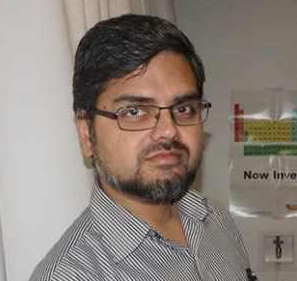 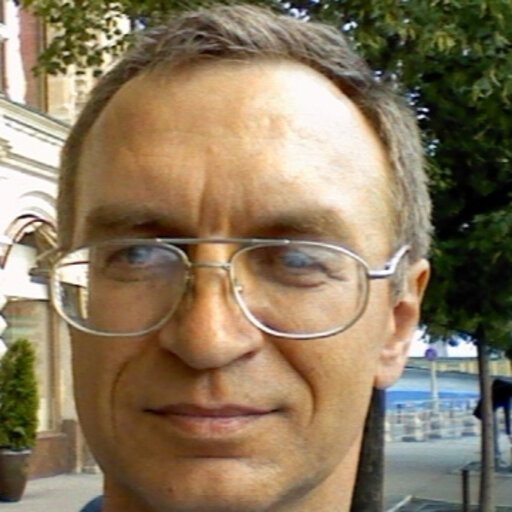 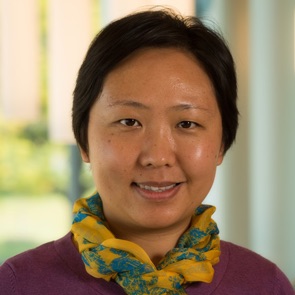 Mohammad A. Khan
Circuit Design and Prototyping
Electrical Engineering Design
Yuriy Markushin
MATLAB Onramp
System and Controls
Qi Lu 
Excel Basics and Data Visualization
Bioengineering Design
Course Outline (I)
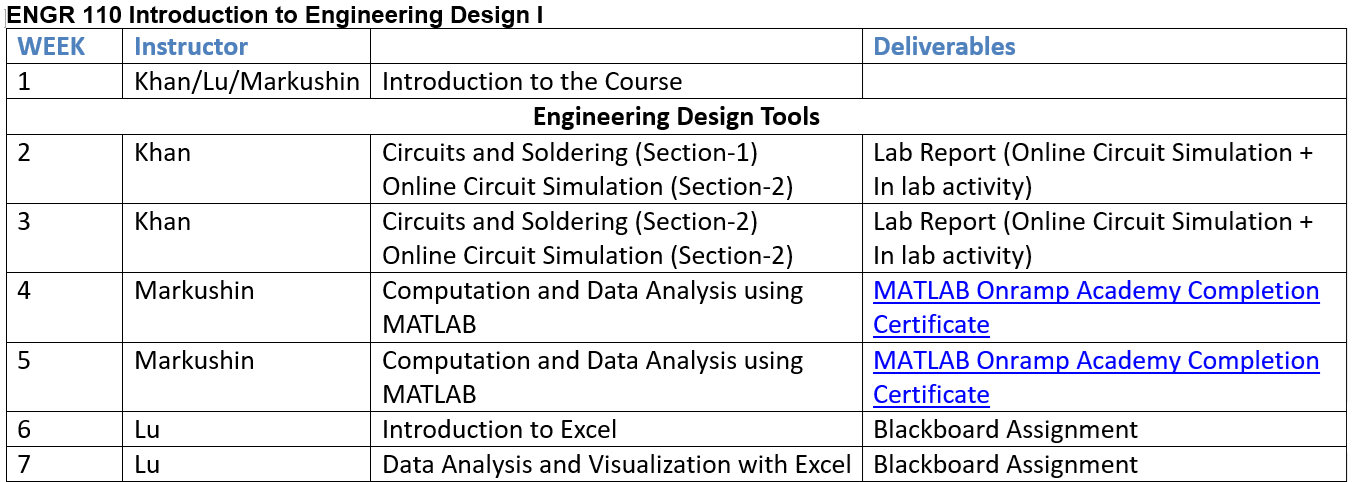 Course Outline (II)
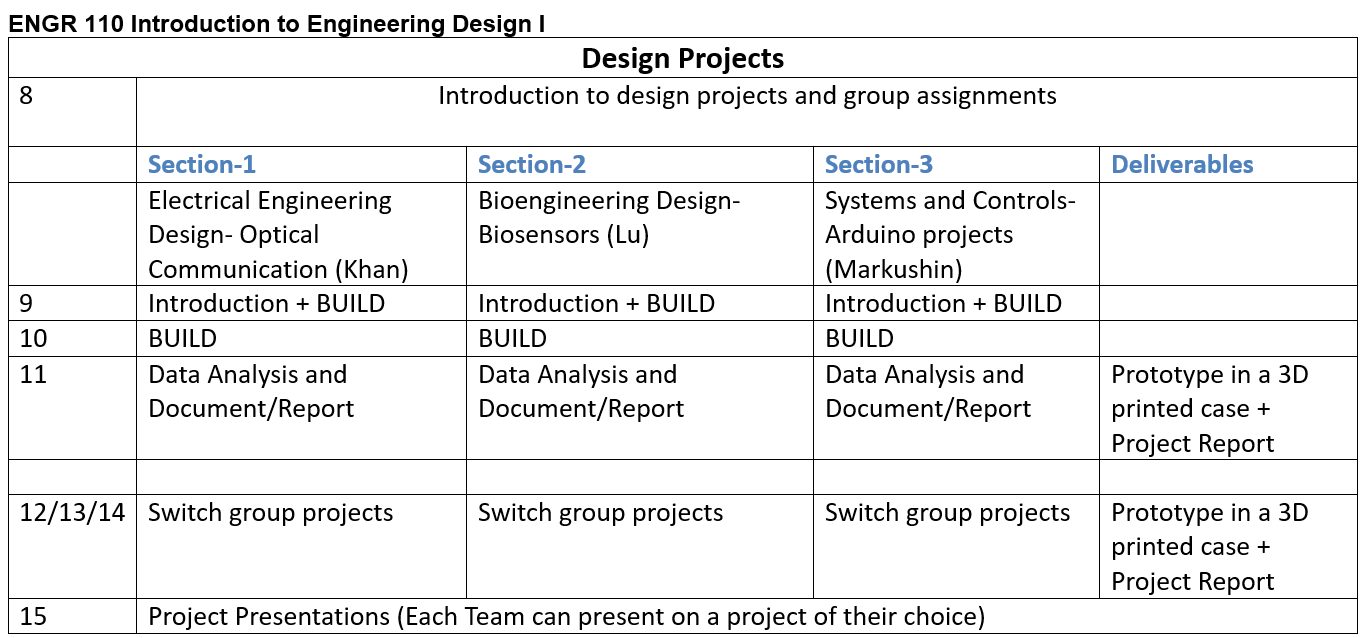 Design Projects
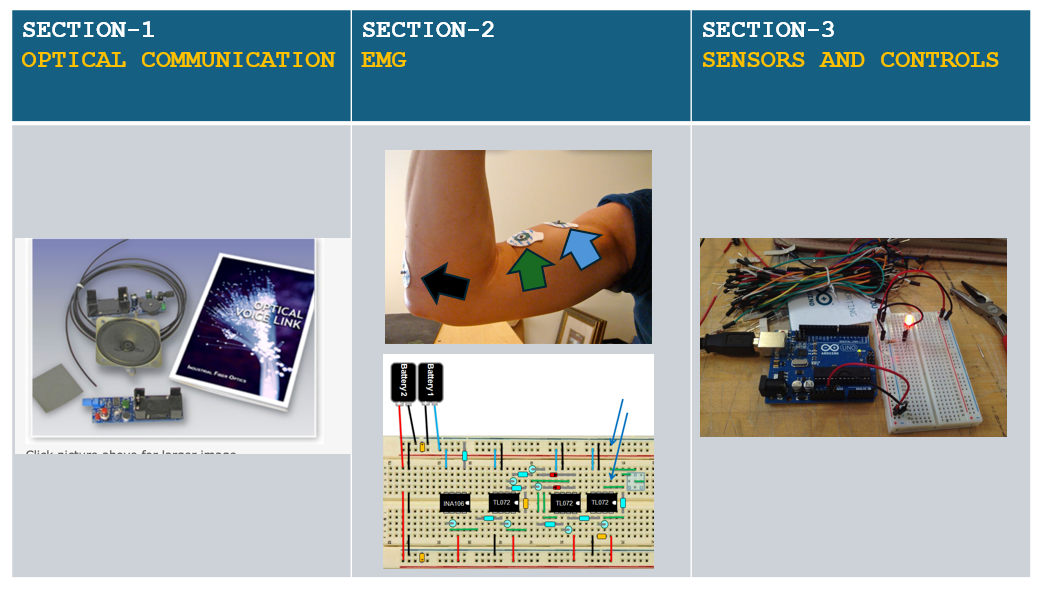 Section 1 - Optical Voice Link Kit
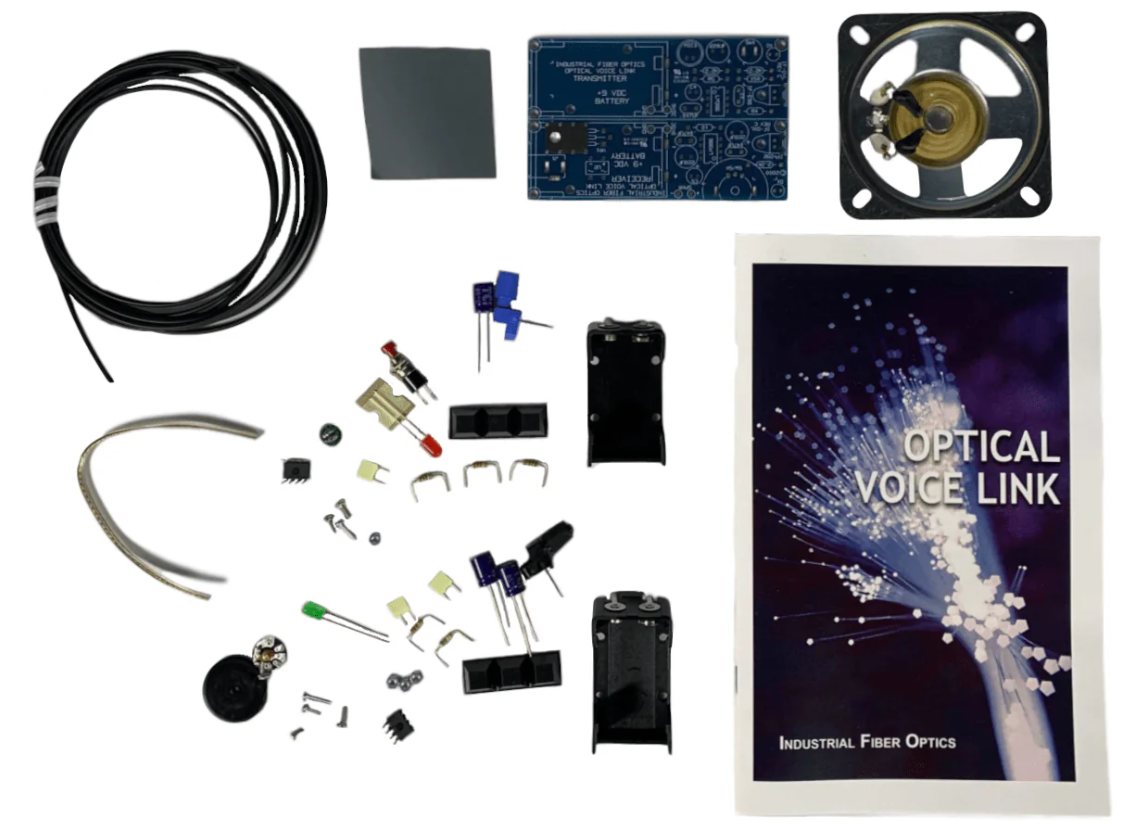 With this kit, you will assemble a fiber-optics system capable of transmitting your voice from microphone to speaker using a light beam guided by a fiber cable. No prior knowledge of fiber optics is necessary.
Transmitter Circuit Schematic
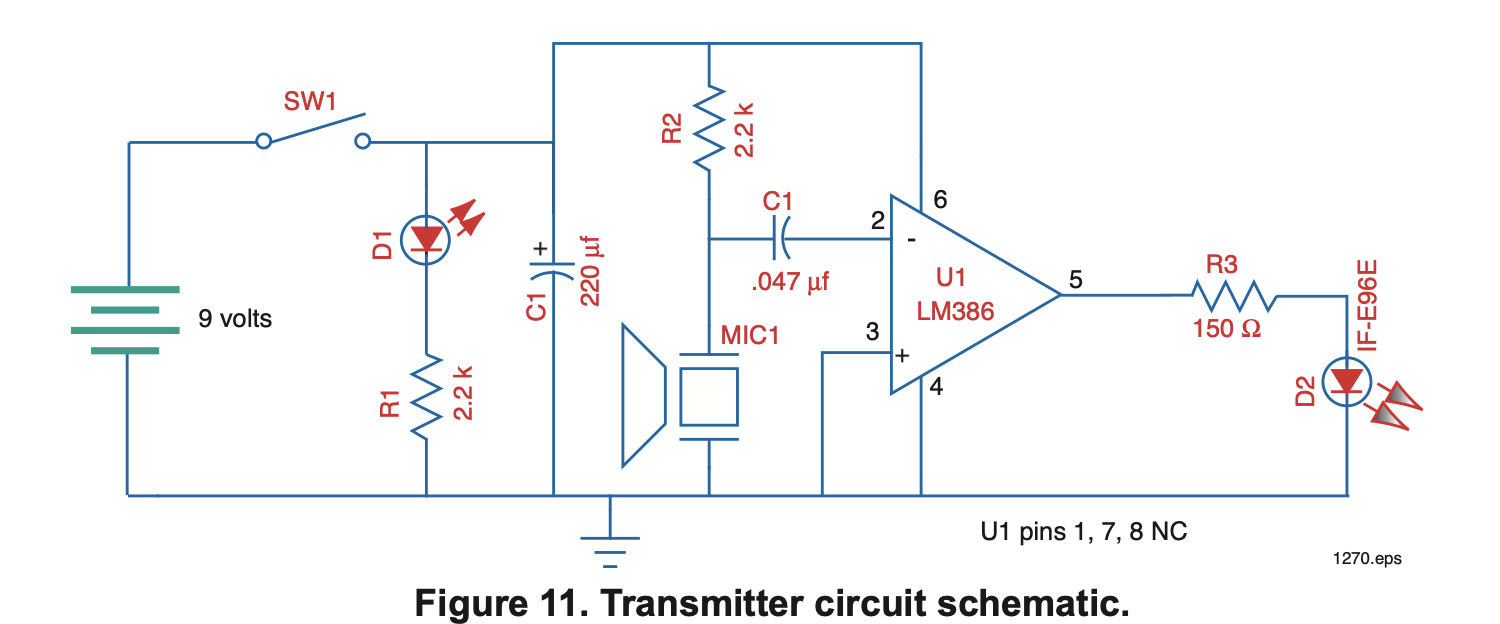 Section 2 - EMG Muscle Sensor
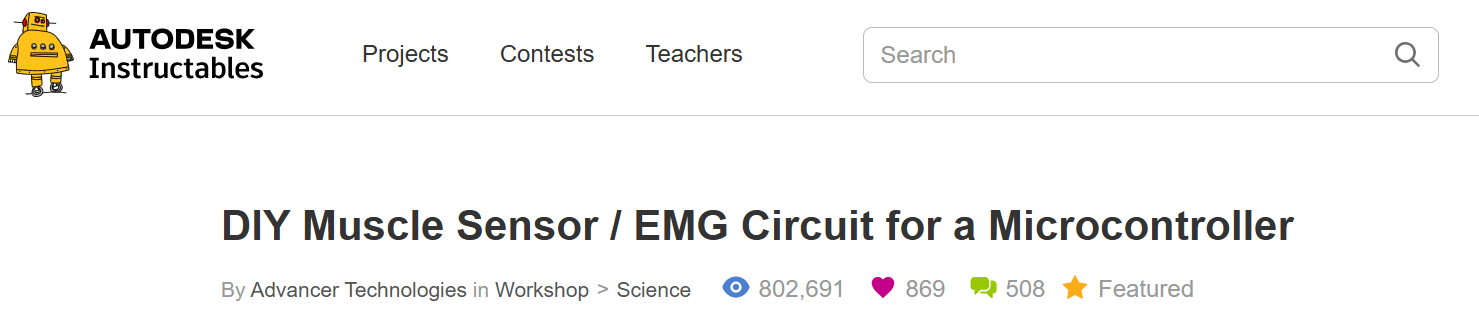 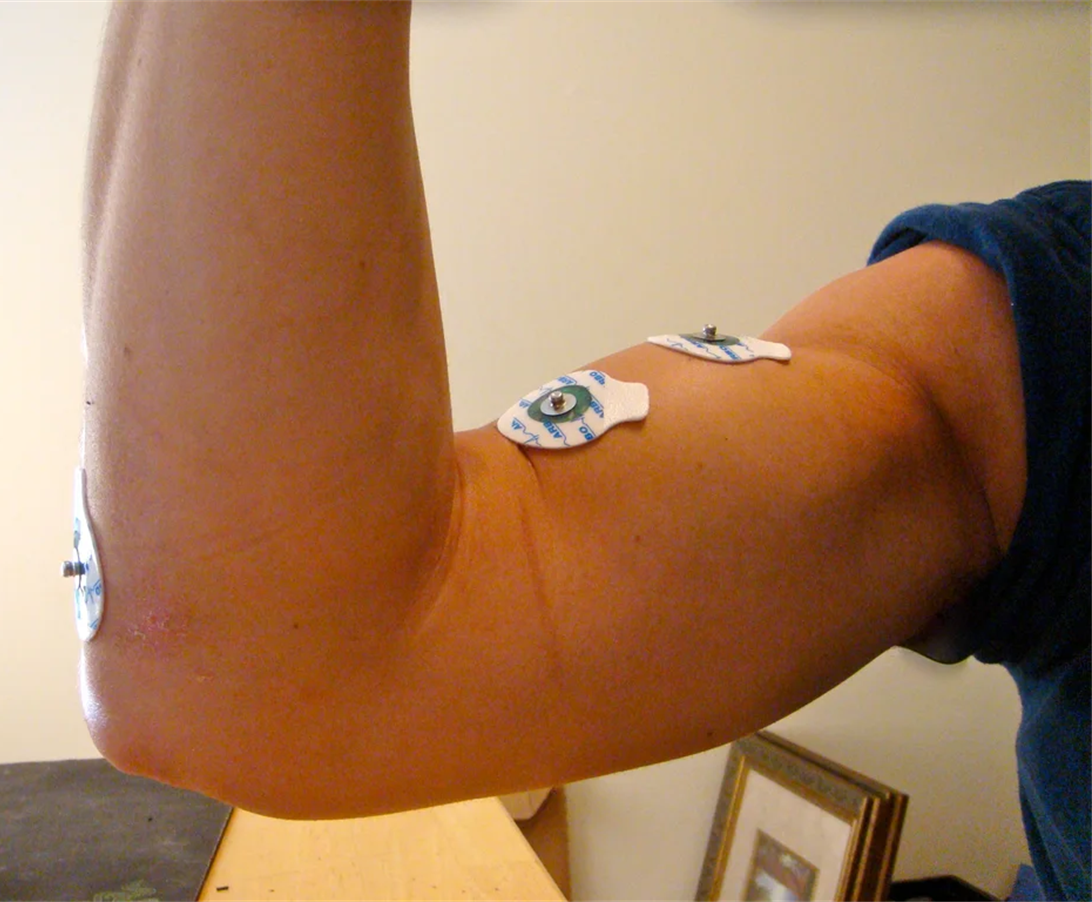 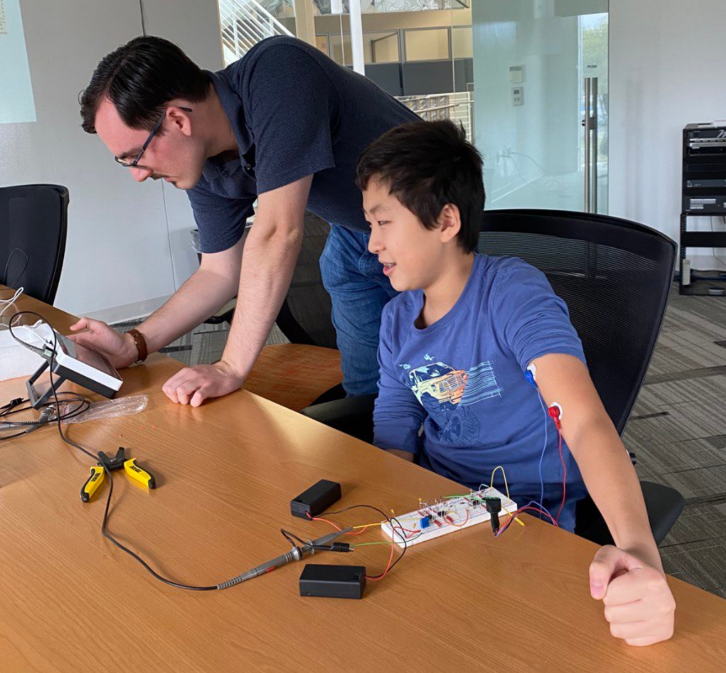 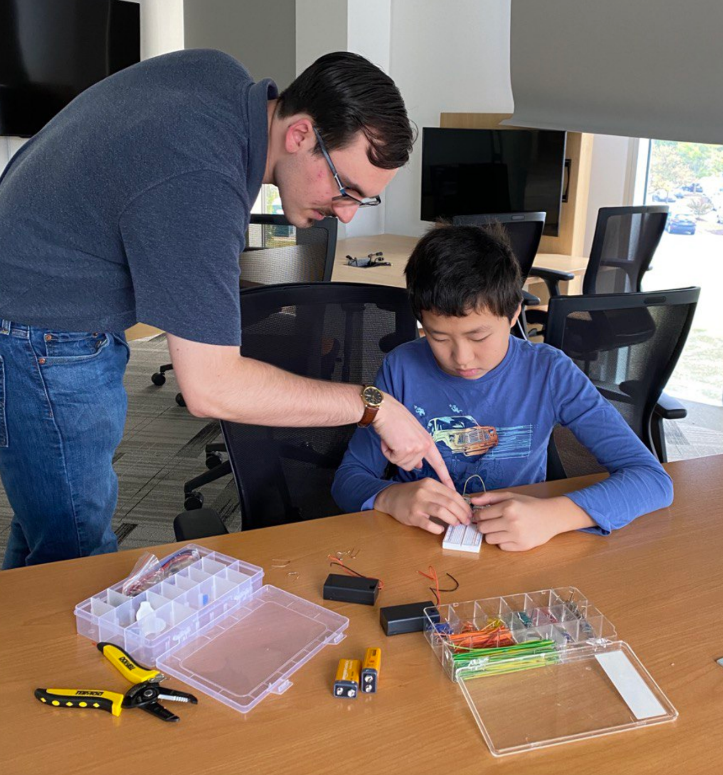 Electromyography EMG Circuit Design
Signal acquisition
Signal conditioning (amplification, rectification, smoothing + amplification
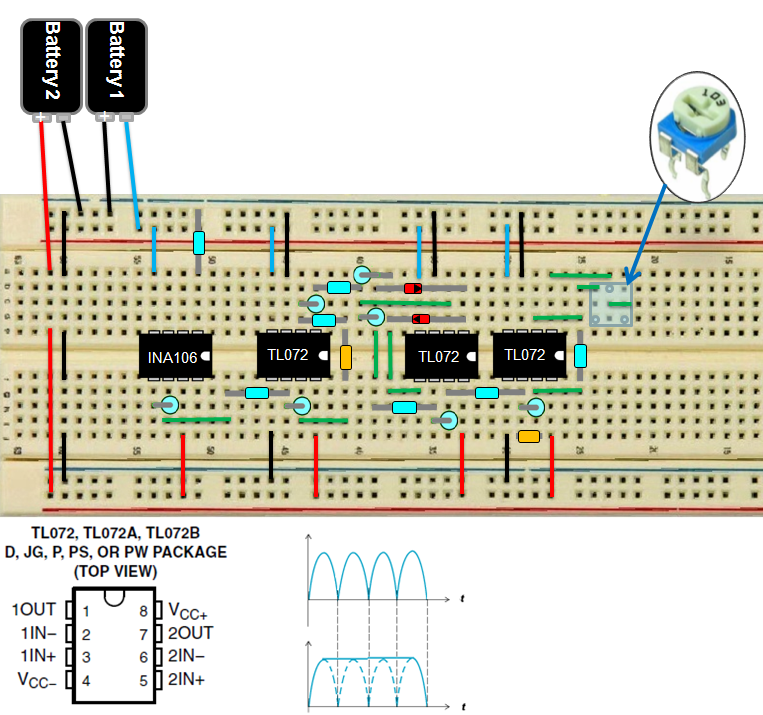 Section 3 - Sensors and Controls- Arduino Board
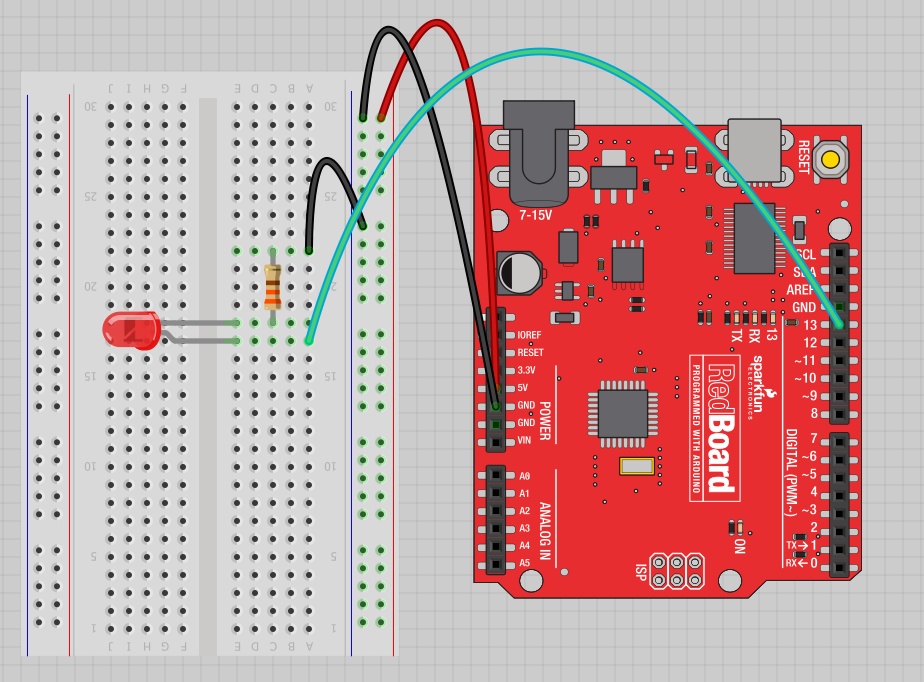 Move the green wire from the power bus to pin 13 (or any other Digital I/O pin on the Arduino board.
Image created in Fritzing
ELEGOO UNO Project Super Starter Kit
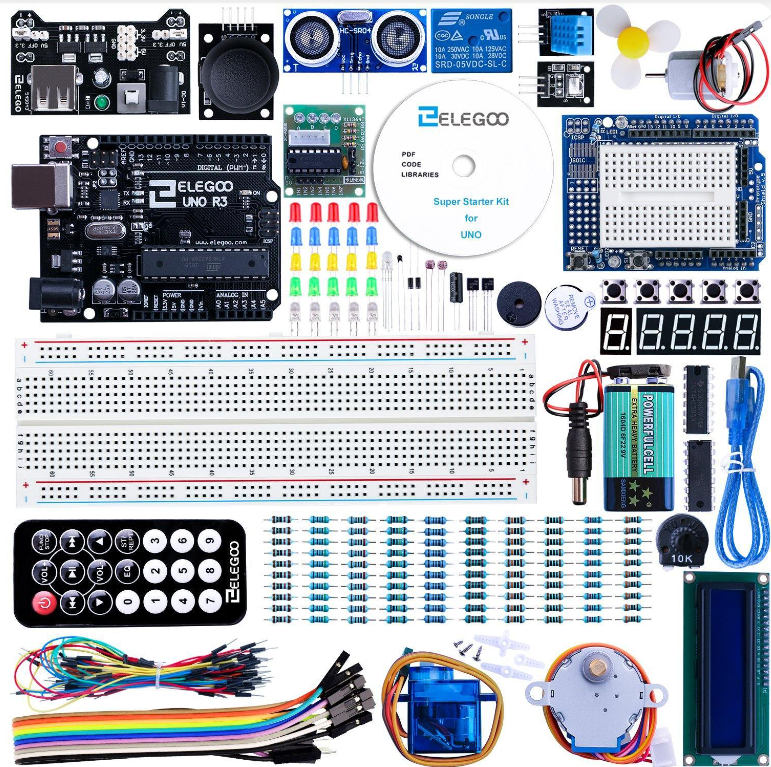 A few simple challengesLet’s make LED#13 blink!
Challenge 1a – blink with a 200 ms second interval.

Challenge 1b – blink to mimic a heartbeat

Challenge 1c – find the fastest blink that the human eye can still detect…
		1 ms delay?  2 ms delay?  3 ms delay???
Try adding other LEDs
Programming Concepts:  Variables
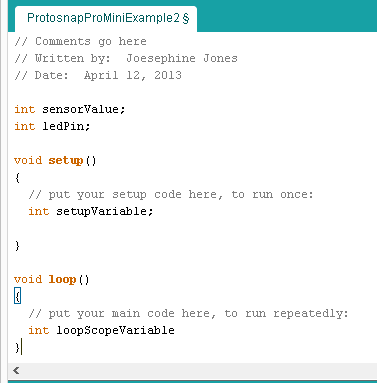 Variable Scope
Global 
---
Function-level
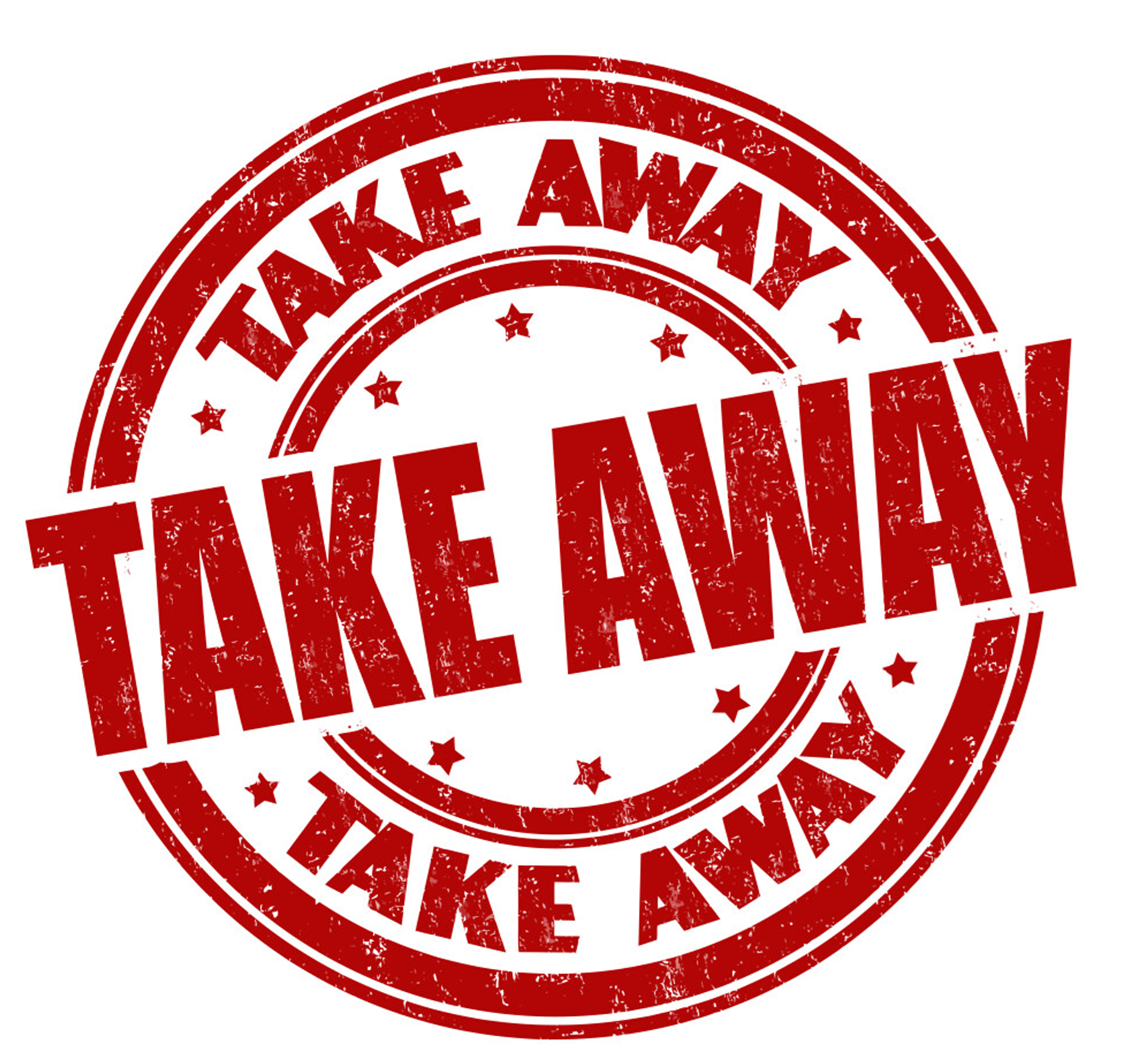 Physics teachers, please be prepared to teach programing and electronics!